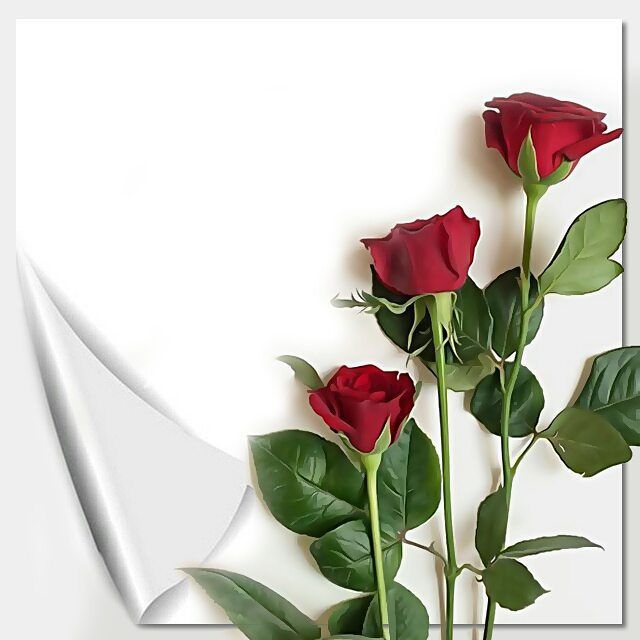 بسم الله الرحمن الرحيم
السيرة الذاتية
الأسم /جميلة بنت علي يحيى الفيفي
الدولة / المملكة العربية السعودية
رقم الجوال / 0500715155
المؤهل / بكالوريوس 
دبلوم حاسب آلي
تخصص / دراسات إسلامية
سنوات الخبرة /  6 سنوات 
مسمى الوظيفة / مساعد إداري 
جهة العمل / مكتب التعليم وسط جازان
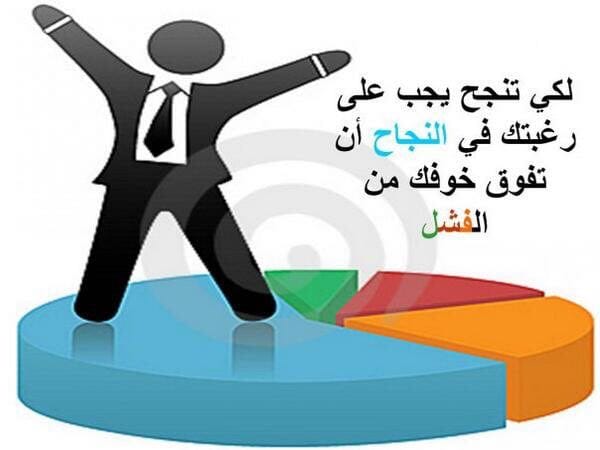 المقدمة الحمد لله والصلاة والسلام على أشرف الأنبياء والرسل نبينا محمد وعلى آله وصحبه أجمعين أعرض بين أيديكم ورقة عمل بعنوان كن مختلفاً ولا تخف ( كن مميزاً ) أرجوا من الله ثم منكم أن ينال إعجاب الجميع
الهدف العام
تنمية مهارات الفرد لإكسابه الثقة بالنفس لتحقيق أهدافه .
الأهداف التفصيلية .
1- يبين مفهوم التميز .
2-  يستخدم أساليب إبداعية في حياته العلمية والعملية .
3- يحدد كيف يكون شخص مميز بنقاط القوة التى يملكها .
مفهوم التميّزيُعدُّ مصطلح التميّز من المصطلحات والمفاهيم التي سادها الالتباس والخلط مع مفاهيم أخرى؛ كالعبقرية والموهبة والتفوّق العقلي والابتكار .والتميز هو أن لا نفعل مثل ما يفعل الآخرون بل أن نفعل شيئاً مختلفاً وأفضل … لا نكون منافسين بل روادًا في مجالنا ..وهو أن يستنفر الفرد ذاته ويتحدى نفسه ليقدم أفضل مما قدمه الآخرون ..
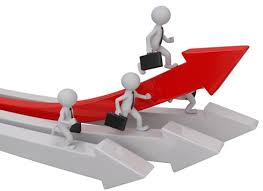 كيف أكون شخص مميزاً ؟

1- المعاملة الطيبة .2- الإفتخار والثقة بالنفس .
3- التصالح مع الذات .
4- الإبداع .
كن مختلفًا عن الآخرين ولا تخف أن تكون مختلفاً عن الآخرين ليس أمرً سيئاً كما يعتقد غالبية الناس فالسبب الذي يدفع العديد من الأشخاص الى عدم محاولة خلق ذلك الاختلاف في شخصيتهم وفي طريقة عملهم وفي أهدافهم أيضاً , هولأن كونك شخصاً مختلفاً عن الأخرين ليس أمرا سيئاً بقد ما هو أمر صعب .لأن الاختلاف الإيجابي يتطلب ثقة بالنفس لا تقهر تمكنك من مواجهة نظرات الآخرين نحوك , وقدرة عالية على التعامل مع النقد الذي قد يوجه إليك بين الحين والأخر , وأخيراَ إدارة قوية على تحقيق إنجازاً مهماً يعتقد الآخرون بأنه مستحيل وصعب وليس بإمكانهم حتى التفكير فيه .فأغلب الأشخاص من حولنا يفكرون بطريقة تقليدية وبسيطة جداً ولهذا السبب فإنهم يفشلون في تحقيق انجازات عظيمه والخروج بأفكار ابداعية .أنت مطالب بأن تكون مختلفاً عنهم , يجب أن تطور من قدرتك على الابداع والتفكير خارج الصندوق , عليك أن تتعلم السباحه عكس التيار لأن هذه الطريقة هي التى يتبعها أغلب الأشخاص الذين نجحوا في تحقيق انجازات عظيمة ومشاريع ابداعية حققت شهرة كبيرة لهم .لذلك كن مميزاً بأخلاقك وعملك وجميع أمور حياتك ولا تخف .
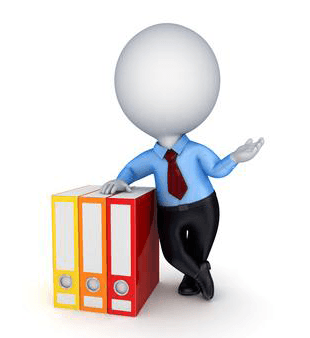 التوصيات 1- إن الاهتمام بأدق التفاصيل لدى الطفل منذ صغره وعدم نقده إلا بنقد بناء يخلق منه شخص متميز ومبدع عند كبره .2- توفير البيئة المناسبه للشخص في عمله يساعد على تميزه .3- التشجيع المستمر ومنح مكافئات للموظفين يحفزهم على التنافس والابداع أكثر4- عدم دفن المواهب لدى الموظف بحصره داخل نطاق محدد بمهام لا يستطيع  الابداع فيها .
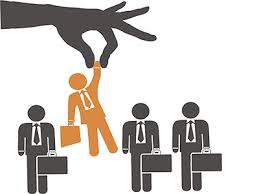 أرجوا من الله سبحانه وتعالى التوفيق والسدادفإن أصبت فمن الله إن أخطأت فمن نفسي والشيطان والسلام عليكم ورحمة الله وبركاته
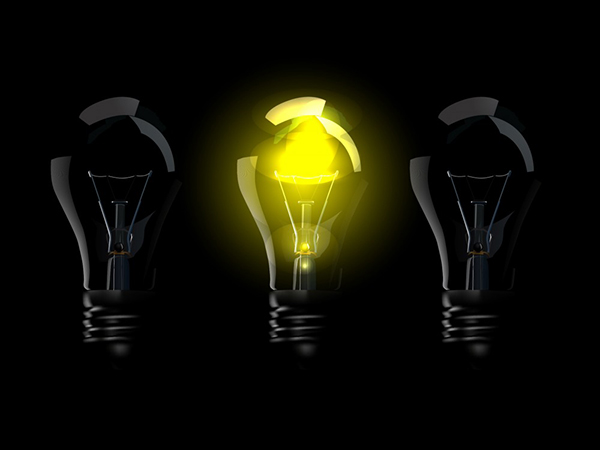